Ethiopia NPC Implementation Updates (As of early 2021)
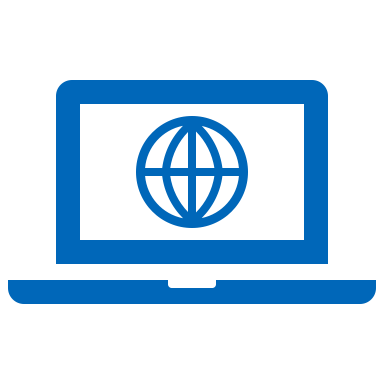 Technology
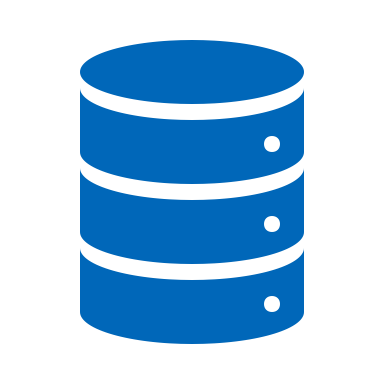 # of GTINs Collected: 100+
Product Catalog modeling completed using EFDA Master Data Guideline
Consolidating existing Master Data List per the Master Data Guideline from EFDA & porting downstream data ETL tasks to use the new Catalog*
Manufacturers to send Shipment Information through a Data Broker (GFPVAN)
Data
PCMT Instance hosted on Cloud as National Product Catalog system
Cross-platform NPC Mobile App being developed
Middleware for converting new catalog structure to a model that’s backwards compatible with existing transactional data consumers such as VITAS
People & Process
Catalog Manager to be assigned by EFDA
Master Data Guidelines has been established by EFDA
SOP being established to sustainably manage standardized product master data
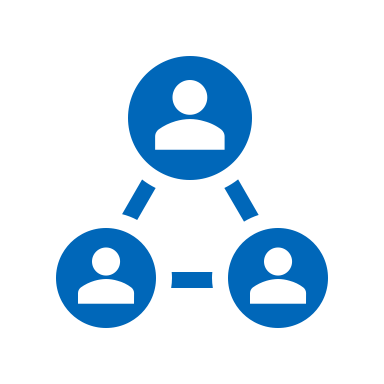